Raising Aspirations in Year 9
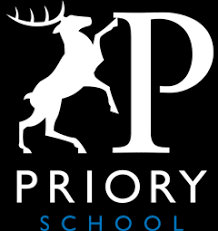 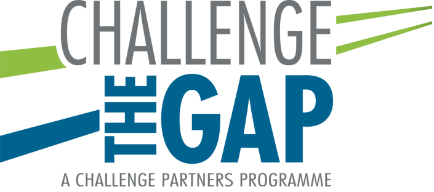 Priory School, Portsmouth
Opportunities provided to encourage children to think about the purpose of their 
education and where it might be leading them; inspiring them to set aspirational goals for their future career path.
Our school
Our school challenges
Passivity is a concern for some of our PP pupils’ and their learning behaviour 
‘Quieter’ pupils can fall ‘under the radar’, coasting rather than being challenged
Some students lose focus in Year 9, affecting their progress.
How we did it
Targeted 15 year 9 PP pupils to form a working group. The pupils chosen were targeted as ‘invisible pupils’ who volunteered rarely in class and had higher “Attitude to Learning” (ATL) scores.
The majority of the selected pupils were also taught by at least one of the CTG teachers, enabling them to provide more targeted focus in lessons, such as regular one on one oral book feedback and marking with the pupil.
Each half term completion of questionnaire regarding engagement in lessons, involving one-to-one conversations with a CTG teacher/mentor. Their answers encouraged them to self-reflect and build self awareness as to why they were more successful in some subjects than others.
Focused group sessions within the project looking at careers they might be interested in to increase their focus on their possible destinations after secondary school.
Sessions on potential career paths lead to visits to places of work including journalism, computing and IT, a university, Houses of Parliament and a STEM trip.
Our impact

Pupils were very engaged in the group sessions and became much more focused on their future goals.  They could relate their option choices to various career paths and post 16 options.
Between Autumn 2017 and Summer 2018, 33% improved their ATL average in English whilst another third maintained their already good scores.  In Maths, 60% improved their ATL score.
There are numerous other factors that impact on performance and progress, so we cannot claim that CTG can be wholly attributed to these improvements. However it can be noted that of the pupils that were taught by a CTG mentor, a 93% improvement in ATLs was seen overall.
What we learnt
1. The strategy was most effective for those students that were taught by the CTG teachers as they built  positive engagement through regular one on one conferencing. The pupil was truly 'known' to the member of staff, emphasising the importance of identification of vulnerable learners in every classroom.
2. Finding a way to capture more subjective aspects of the data is essential – the regular questionnaires allowed students to reflect on their learning experiences and behaviours and how these impacted on each other. 
3. Careers provision must expose all pupils throughout the school to the diverse range of opportunities available to them after secondary school. Research (The Gatsby Foundation) supports the link between increased engagement and exposure to a variety of career options.
Want to find out more?
Find out what else the team at Priory School are doing to improve outcomes for all their pupils: contact abusby@prioryschool.org. 
Speak to the Challenge the Gap Programme Coordinator, Roisin Killick contact roisin.killick@challengepartners.org
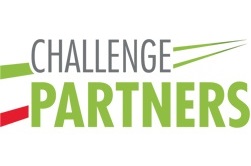